UNIT 11:FAMILY TIME
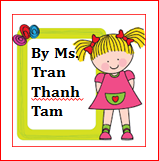 LESSON 2 ( 1, 2, 3)
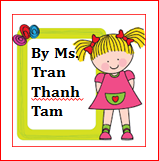 [Speaker Notes: MADE BY FACEBOOK :TRAN THI THANH TAM]
Warm - up
Game: SLAP THE BOAARD
[Speaker Notes: MADE BY FACEBOOK :TRAN THI THANH TAM]
Slap the board
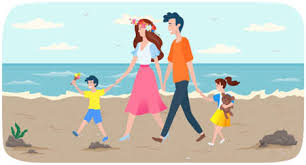 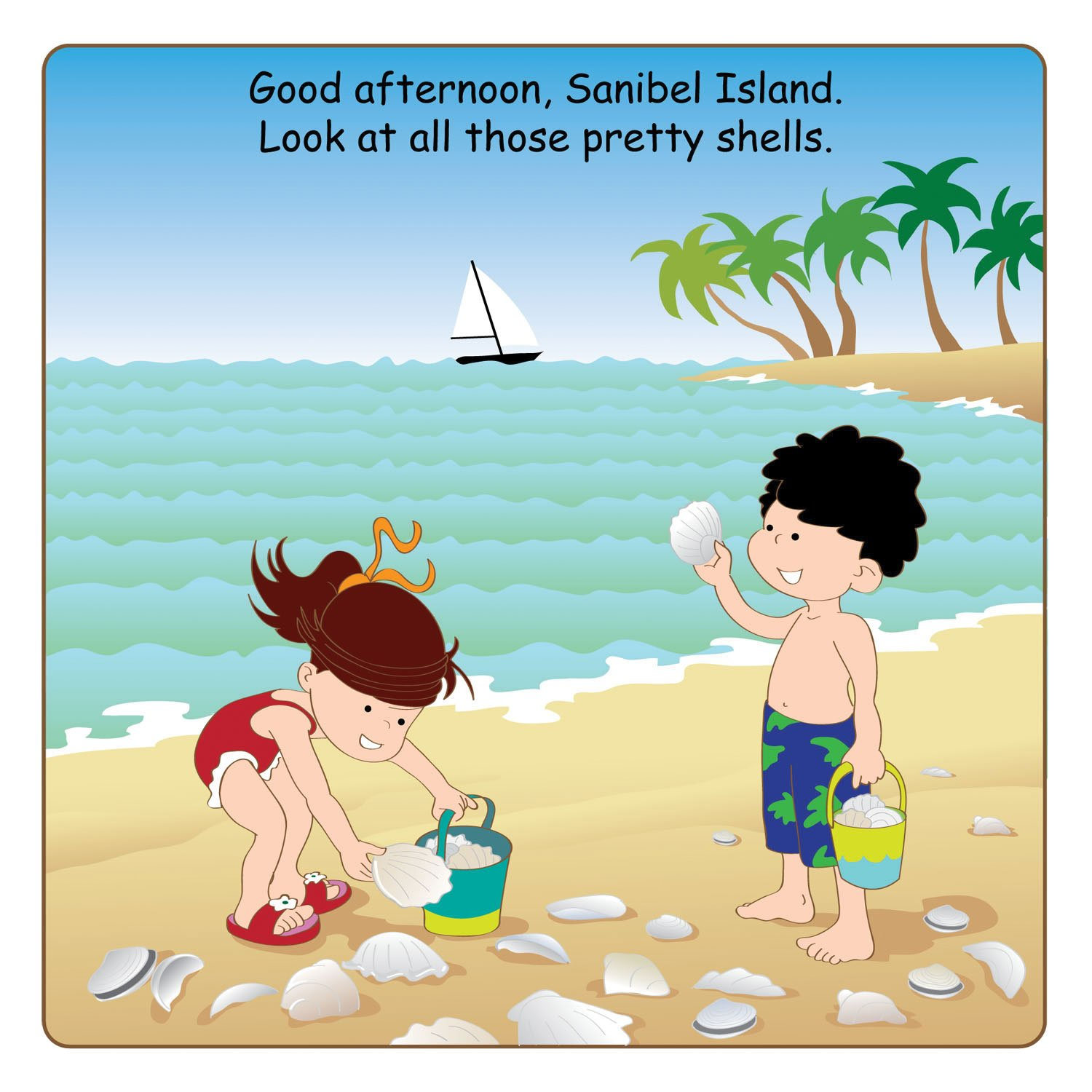 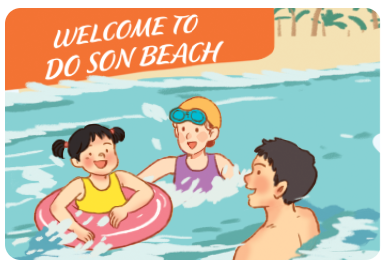 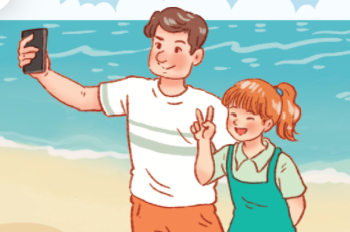 1.Look, listen and repeat
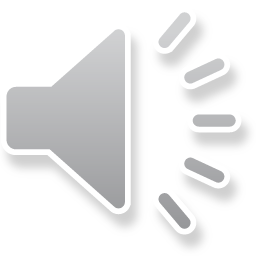 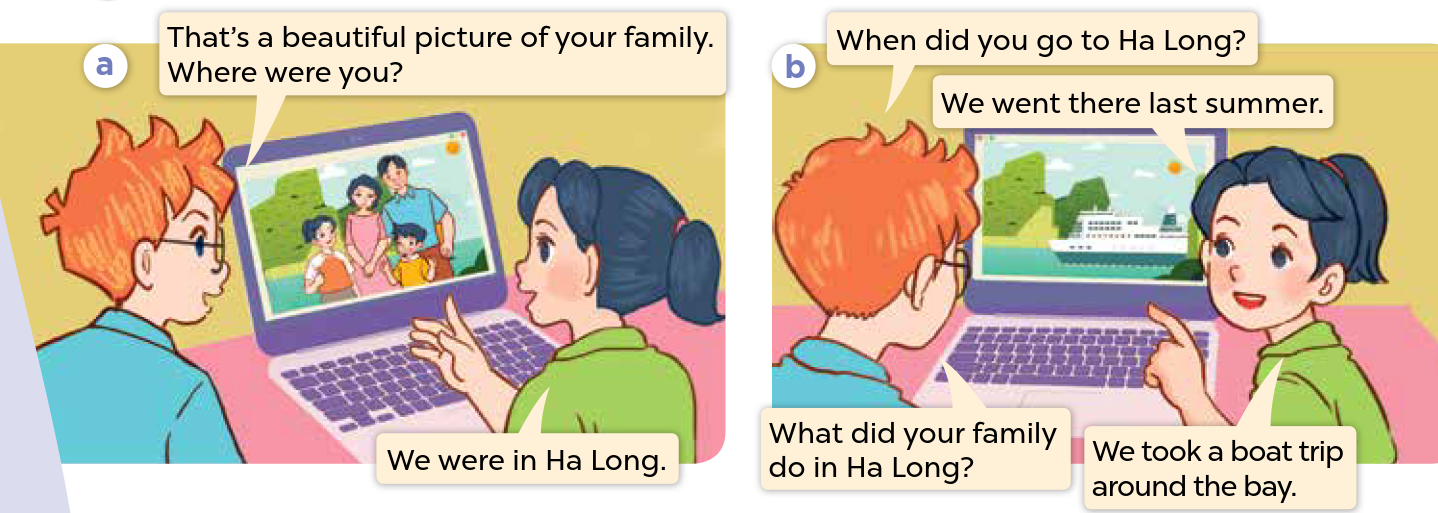 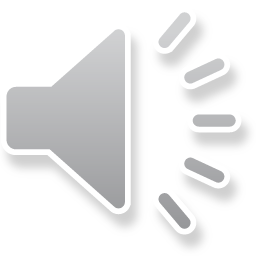 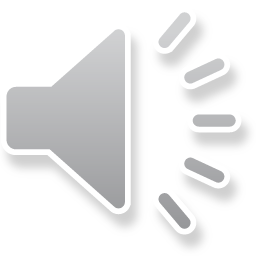 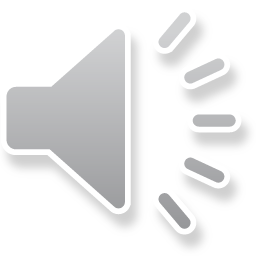 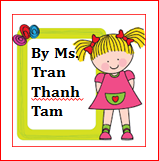 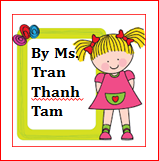 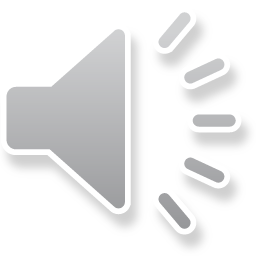 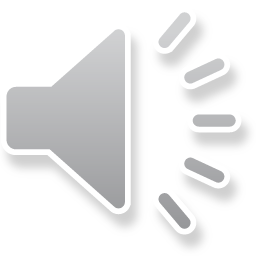 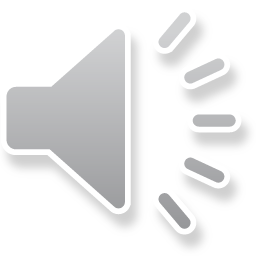 [Speaker Notes: MADE BY FACEBOOK :TRAN THI THANH TAM]
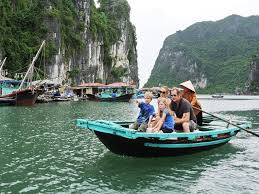 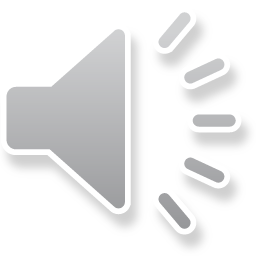 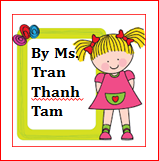 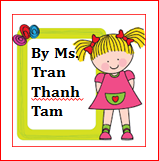 Take a boat trip around the bay 
/ˌteɪk ə ˈbəʊt trɪp əˈraʊnd ðə beɪ /
: đi du lịch bằng tàu thủy xung quanh vịnh
[Speaker Notes: MADE BY FACEBOOK :TRAN THI THANH TAM]
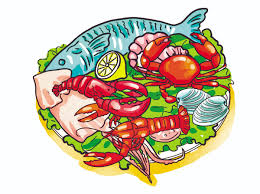 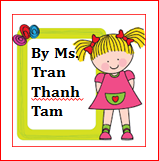 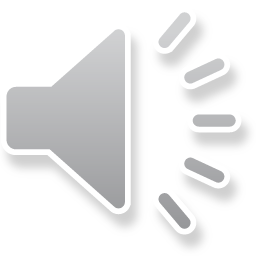 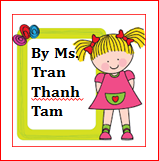 Eat seafood /iːt ˈsiːfuːd/:ăn hải sản
[Speaker Notes: MADE BY FACEBOOK :TRAN THI THANH TAM]
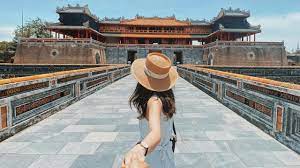 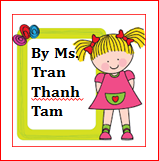 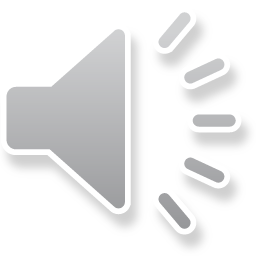 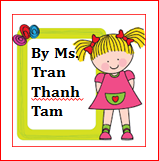 See some interesting places 
/siː sʌmˈɪntrəstɪŋ pleɪsɪz/
: thăm những nơi thú vị
[Speaker Notes: MADE BY FACEBOOK :TRAN THI THANH TAM]
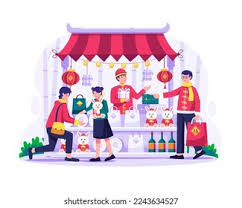 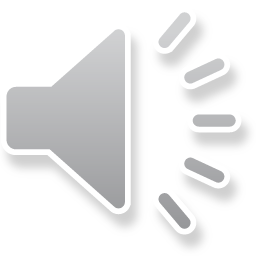 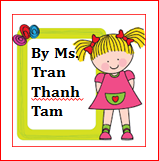 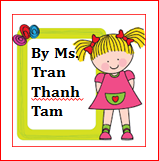 buy souvenirs/ baɪ ˌsuːvəˈnɪə(r)/
:mua quà lưu niệm
[Speaker Notes: MADE BY FACEBOOK :TRAN THI THANH TAM]
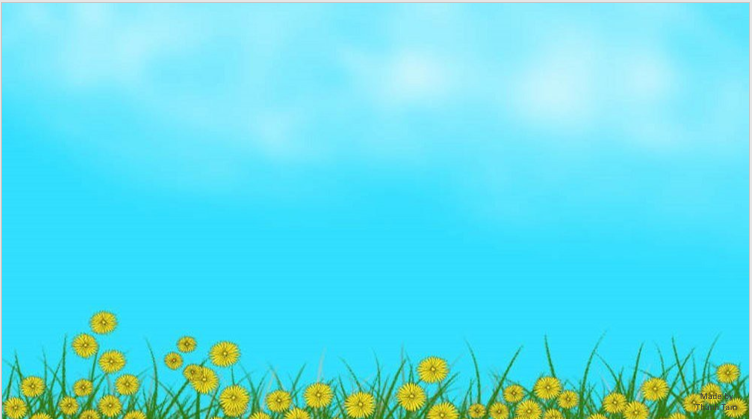 What did your family do in Ha Long Bay? 
(Gia đình của bạn đã làm gì ở vịnh Hạ Long?)
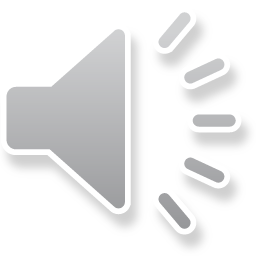 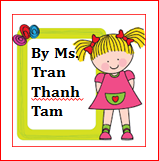 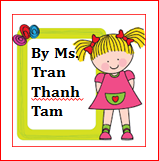 We took a boat trip around the bay.
(Chúng tôi đi du lịch bằng tàu thủy xung quanh vịnh.)
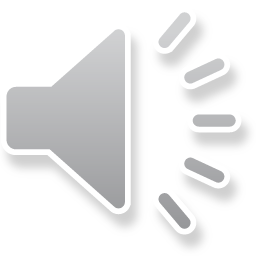 [Speaker Notes: MADE BY FACEBOOK :TRAN THI THANH TAM]
2.Listen, point and say
Ha Long Bay
What did your family do in............................?
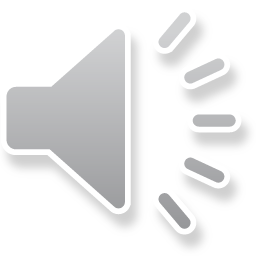 took a boat trip around the bay
We…........................................................
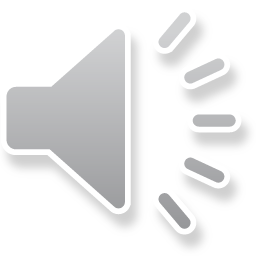 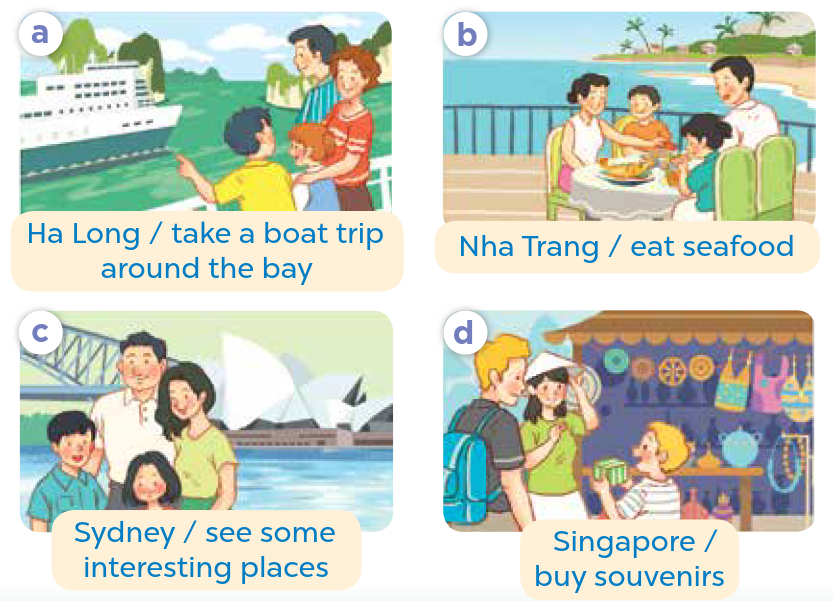 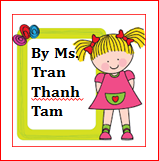 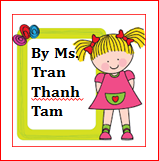 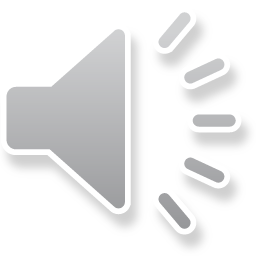 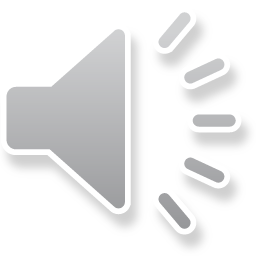 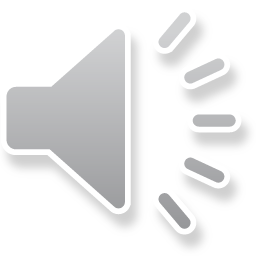 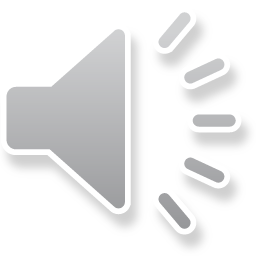 [Speaker Notes: MADE BY FACEBOOK :TRAN THI THANH TAM]
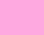 MATCHING
1. take
2. eat
3. see
4. buy
A. saw
B. bought
C. ate
D. took
[Speaker Notes: Step 5: Invite a few pairs to point at the pictures and say the questions and answers in front of the class.]
Ha Long Bay
What did your family do in............................?
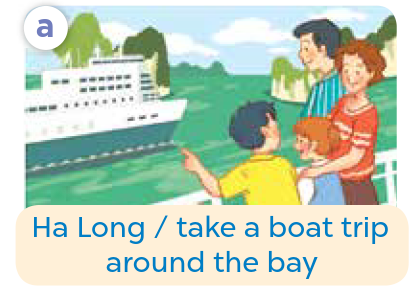 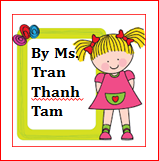 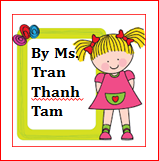 took a boat trip around the bay
We…........................................................
[Speaker Notes: MADE BY FACEBOOK :TRAN THI THANH TAM]
Nha Trang
What did your family do in............................?
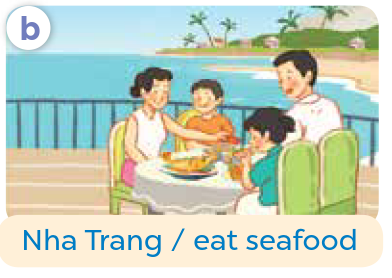 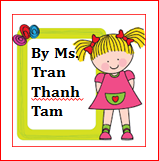 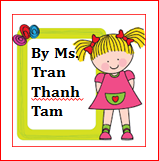 ate seafood
We…...................................
[Speaker Notes: MADE BY FACEBOOK :TRAN THI THANH TAM]
Sydney
What did your family do in......................?
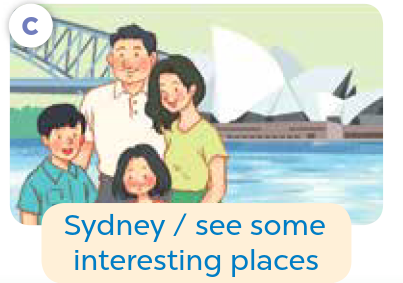 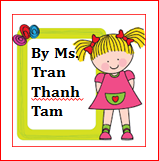 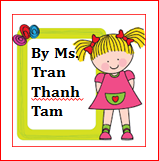 saw some interesting places
We...................................................
[Speaker Notes: MADE BY FACEBOOK :TRAN THI THANH TAM]
Singapore
What did your family do in............................?
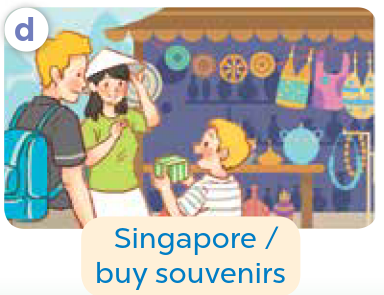 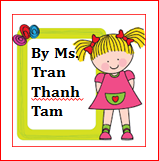 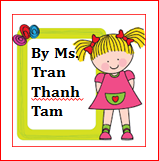 bought souvenirs
We..........................................
[Speaker Notes: MADE BY FACEBOOK :TRAN THI THANH TAM]
3. Let’s talk
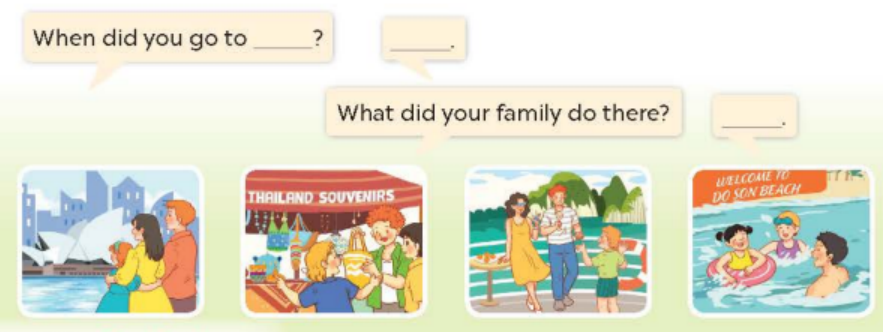 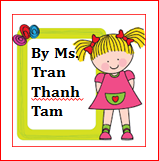 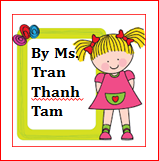 [Speaker Notes: MADE BY FACEBOOK :TRAN THI THANH TAM]